Auxiliar 4 – Pre C1
IN4301 - Sección 1
Yerko Calquín
yerkodavid.03@gmail.com
¿Qué haremos hoy?
- ¿Dudas?
- “Refrescaremos” la memoria sobre la materia anterior (repaso C1).
- Análisis económico (ROA, ROE, apalancamiento)
- Ejercicios (entremedio).
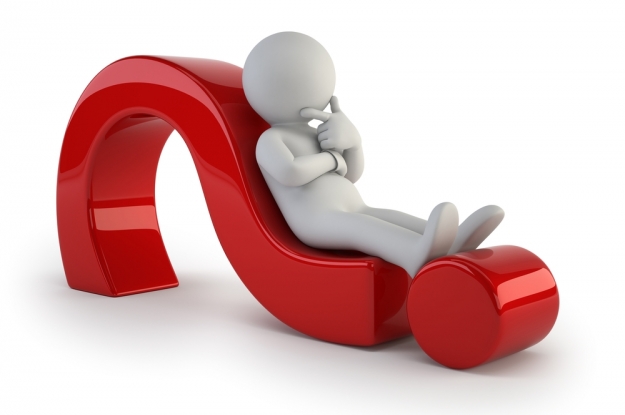 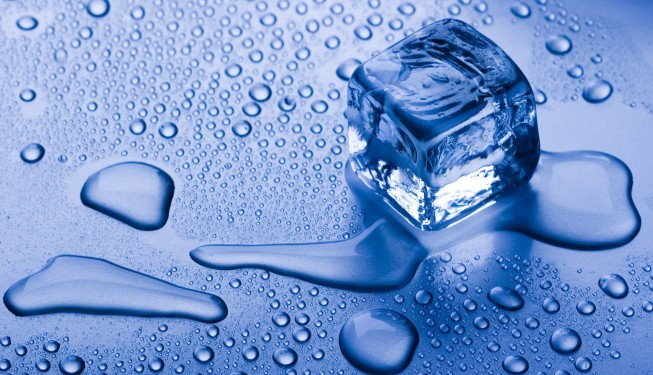 Un breve repaso para el C1 (1/3)
CONCEPTOS RELEVANTES
Análisis Patrimonial Estático: 
El activo es “lo que se trabaja para generar riqueza” , y el pasivo?
Se ordenan por tendencia a la liquidez y TODOS TIENDEN A LA LIQUIDEZ, INCLUSO LOS NO-CORRIENTES (Como?) y por tendencia a la EXIGIBILIDAD
Pregunta: Cuando hay Solidez patrimonial? 
R: Cuando la Exigibilidad ~ Liquidez
Pregunta: Cuando hay que preocuparse sobre activos extra-funcionales?
R: Cuando son >10%
Un breve repaso para el C1 (2/3)
Análisis Patrimonial Dinámico:
Idea?
R: Comparar la empresa en 2 momentos en distintos aspectos como:
Nivel y tipo de endeudamiento
Composición de activos 
Fuentes y Empleos: se ordena al revés!
La intención es ver la evolución de la empresa y contestar: ¿Se captó recursos con lo invertido?
Me endeudé más o me independicé?
Un breve repaso para el C1 (3/3)
Estado de Resultados
Se puede ordenar: por? (hint: son 3)
Naturaleza
Sistema marginalista -> Producción marginal
Centro portador de costos
¿Cuál usaremos? -> Por naturaleza
Análisis del EE.RR.
Ventas = 100%
Se compara los distintos costos y sus aportes al margen 
En el Estático la idea es encontrar las políticas que debiese aplicar la empresa (Reducir costos, productos poco rentables, etc.)
En Dinámico se comparan %es de 2 periodos, buscando causas y efectos; para también definir políticas.
Break-Even Point
ROA, ROE y Apalancamiento
Efecto Financiero
Efecto 
Fiscal